Государственное профессиональное образовательное учреждение 
«Печорский промышленно-экономический техникум»
СОЦИАЛЬНЫЙ ПРОЕКТпо  обучению компьютерной грамотности неработающих пенсионеров «ПЕРЕЗАГРУЗКА»
Команда проекта
Цель проекта
Повышение качества жизни граждан пожилого возраста, путем преодоления их информационной, социальной изоляции               и одиночества.
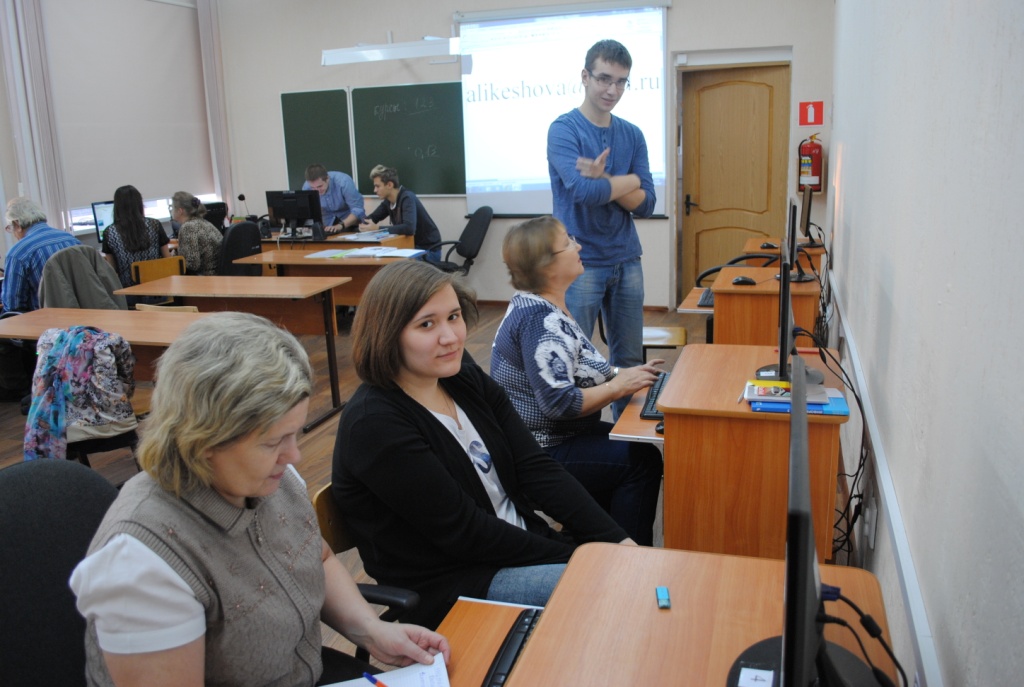 Задачи проекта
SWOT- анализ
Бюджет проекта
ОБЩИЙ БЮДЖЕТ ПРОЕКТА: 185 620ТЫС.РУБ
СОБСТВЕННЫЕ СРЕДСТВА:
СОФИНАНСИРОВАНИЯ:
Количественные показатели
Качественные показатели
Преодоление у пожилых людей психологического барьера в освоении компьютера и новых технологии
Рефлексия
Связь поколений
Результаты проекта:
повышение социальной защищенности лиц старшего возраста за счет использования современных ИКТ 
участие лиц старшего возраста в сетевом общественном сообществе пользователей электронных государственных услуг населению (онлайн-опросы, форумы, чаты);
пользование ресурсами и услугами порталов органов государственной власти регионов в электроном виде;
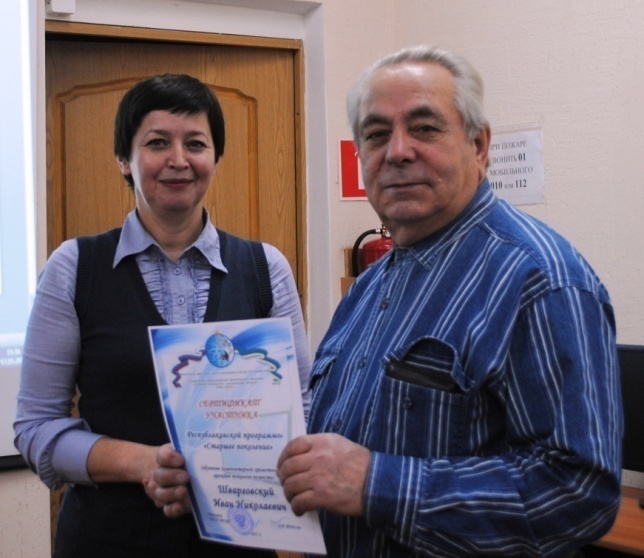 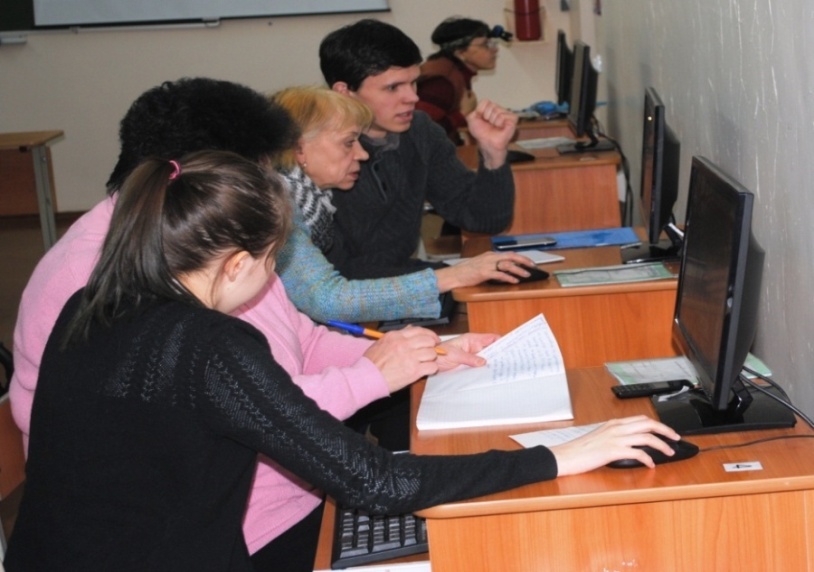 вовлечение студентов в волонтерскую деятельность с людьми пожилого возраста;
 воспитание у молодых людей ответственности; 
закрепление профессиональных и коммуникативных навыков студентов -  волонтерского отряда.
Благодарю за внимание!
E-mail: ppet@minobr.rkomi.ru
https://vk.com/ppetpechora
https://добровольцыроссии.рф/organizations/84945/info
Тел./факс: 8(82142)3-55-45, 
                  8(82142)7-03-59